Российские художники:В. М. ВаснецовИ. Е. РепинВ. И. Суриков
Подготовила:
ученица 11 класса
Лазарева Диана
Виктор Михайлович Васнецов
Замечательный российский художник. 
Родился 15 мая 1848 года в русском селе Лопьял Уржумского уезда Вятской губернии в семье православного священника.
Учился в духовном училище, затем в Вятской духовной семинарии.
Учился живописи в Петербурге.
В 1893 году Васнецов становится действительным членом Академии Художеств.
Виктор Васнецов скончался 23 июля 1926 года в Москве.
Автопортрет.
С квартиры на квартиру (1876).
Витязь на распутье (1882)
Алёнушка (1881)
Иван-Царевич на Сером Волке(1889)
Богатыри (1881—1898)
Бой Добрыни Никитича с семиглавым Змеем Горынычем (1918)
Кощей Бессмертный(1917—1926)
Илья Ефимович Репин
24 июля 1884, Чугуев, Российская империя — 29 сентября 1930, Куоккала, Финляндия
Русский художник-живописец, мастер портрета, исторических и бытовых сцен, академик Императорской Академии художеств.
Преподаватель, был профессором — руководителем мастерской (1894—1907) и ректором (1898—1899)  Академии художеств, одновременно преподавал в школе мастерской Тенишевой.
Работы, созданные в 1867 − 1869 годах: Читающая девушка. 1876
Садко в Подводном царстве, 1876
Работы 1880 года:Украинская хата
Запорожский полковник. Этюд к картине Запорожцы пишут письмо турецкому султану.
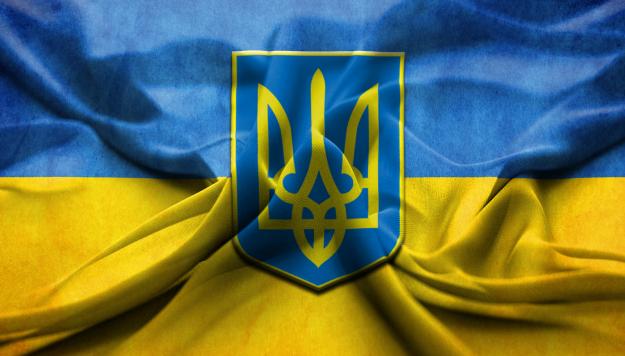 Жизнь и творчество Ильи Ефимовича тесно были связаны с Украиной. 
И. Репин оказывал помощь комитету при Обществе изящных искусств им. В.Верещагина в г. Николаеве. 
Также он являлся почётным членом Киевского литературно-артистического общества и Киевского общества древностей и искусства.
Василий Иванович Суриков
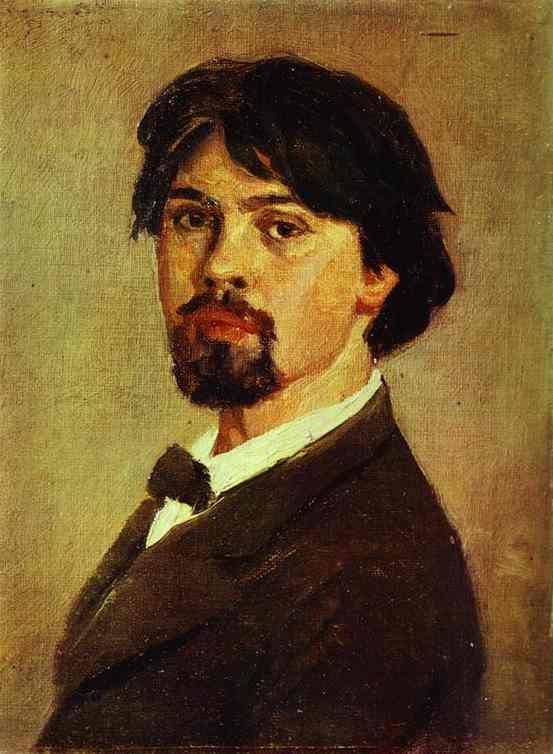 12 января 1848, Красноярск — 6  марта 1916, Москва
Русский живописец
Мастер масштабных исторических полотен
Утро стрелецкой казни
Меншиков в Берёзове
Боярыня Морозова
Спасибо за внимание 